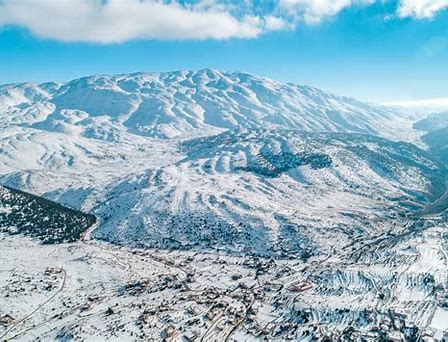 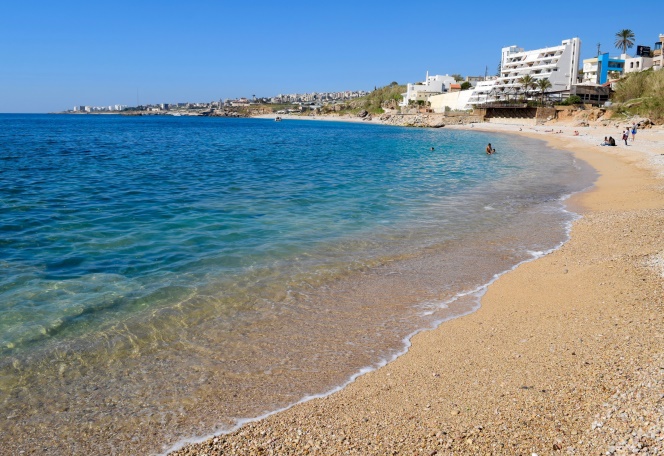 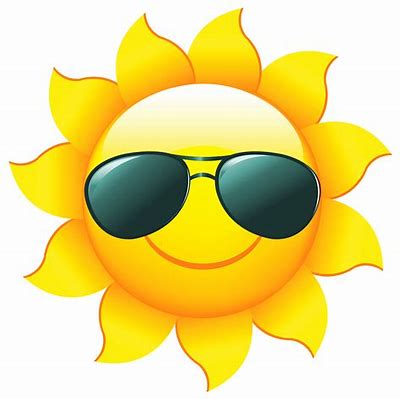 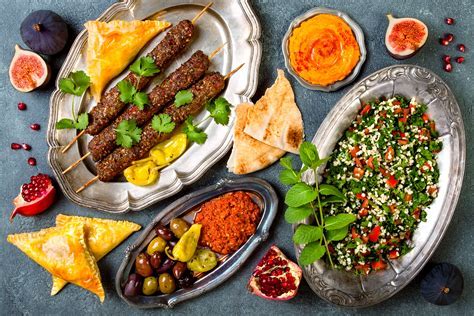 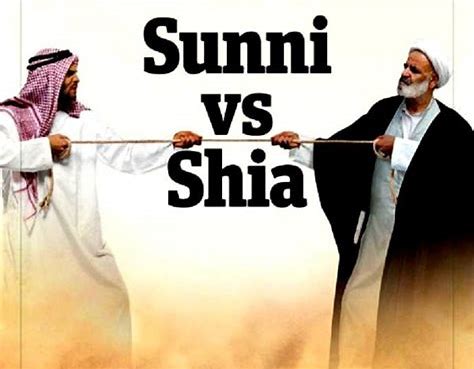 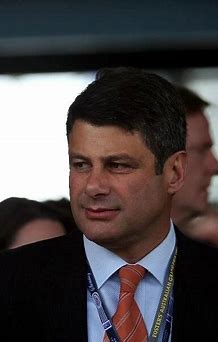 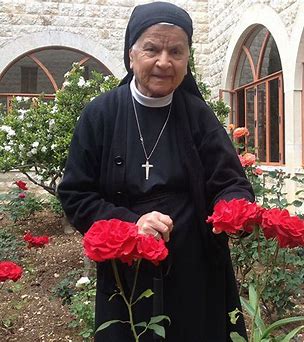 A 
FAILED STATE
LEBANON
Lebanon flag
Country’s name from the word Labhen: meaning Milk/White/Snow

Red for blood
White for peace/snow
Cedar tree for the Bible

Flag designed in 1943 after Liberation from France
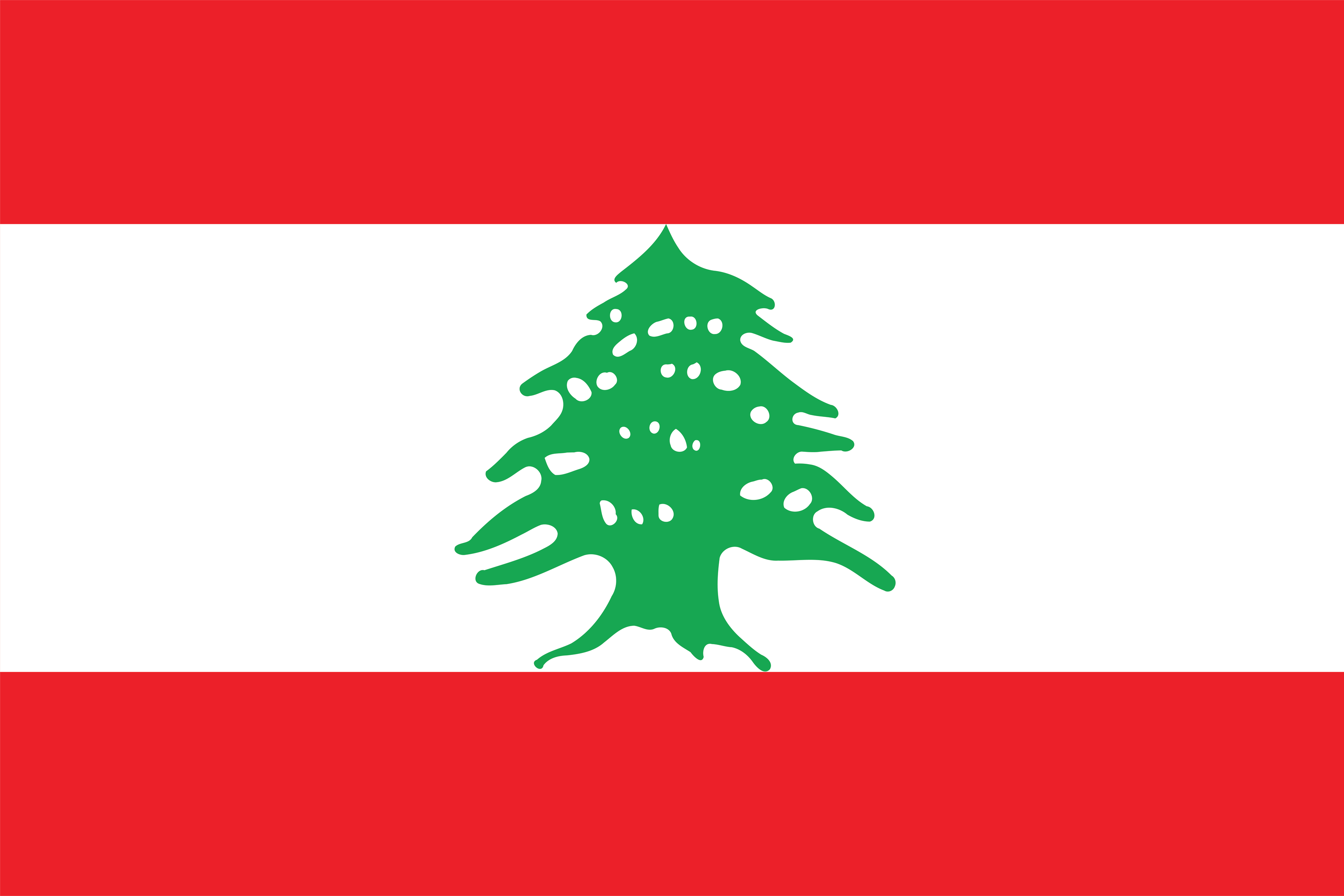 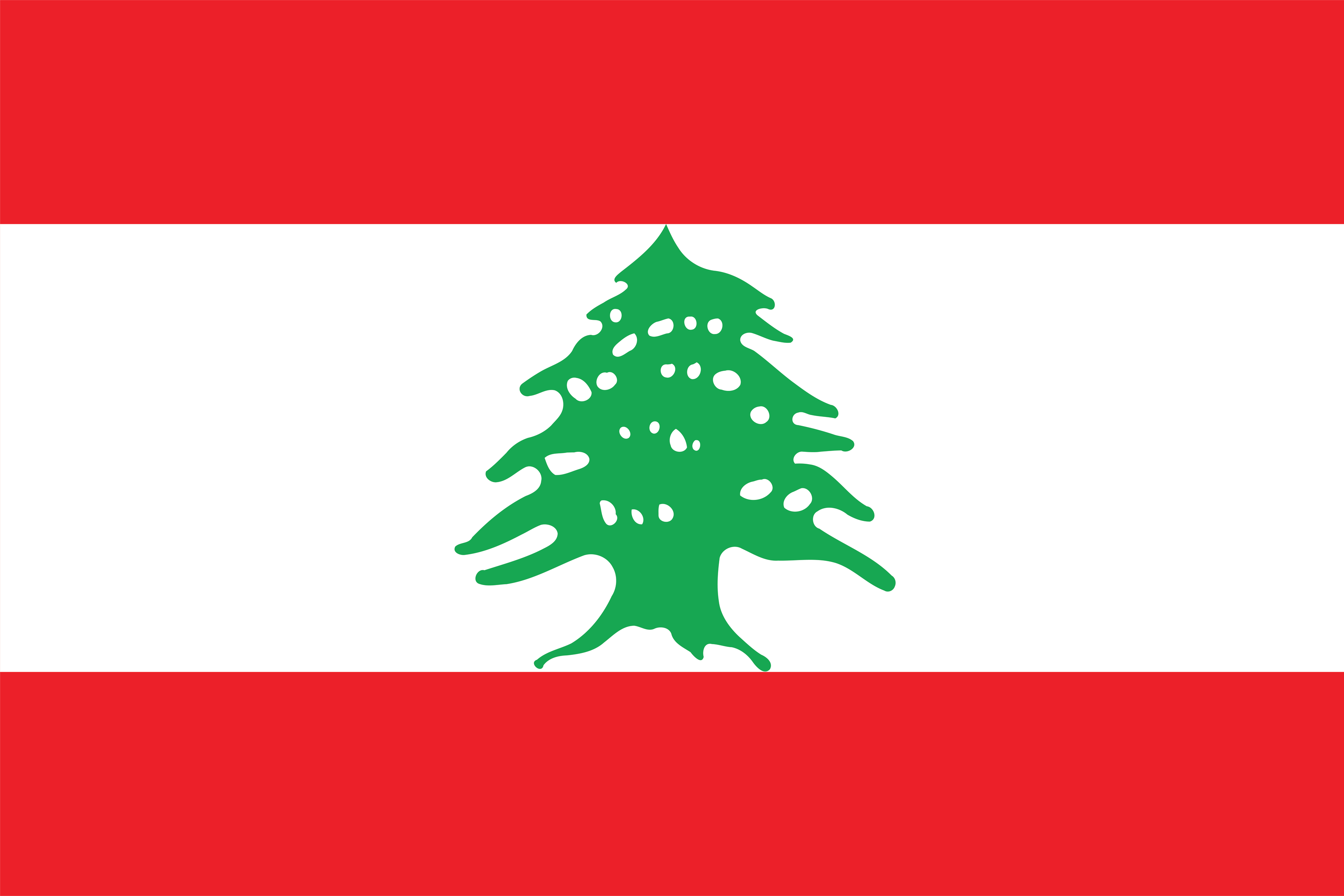 2. GEOGRAPHY
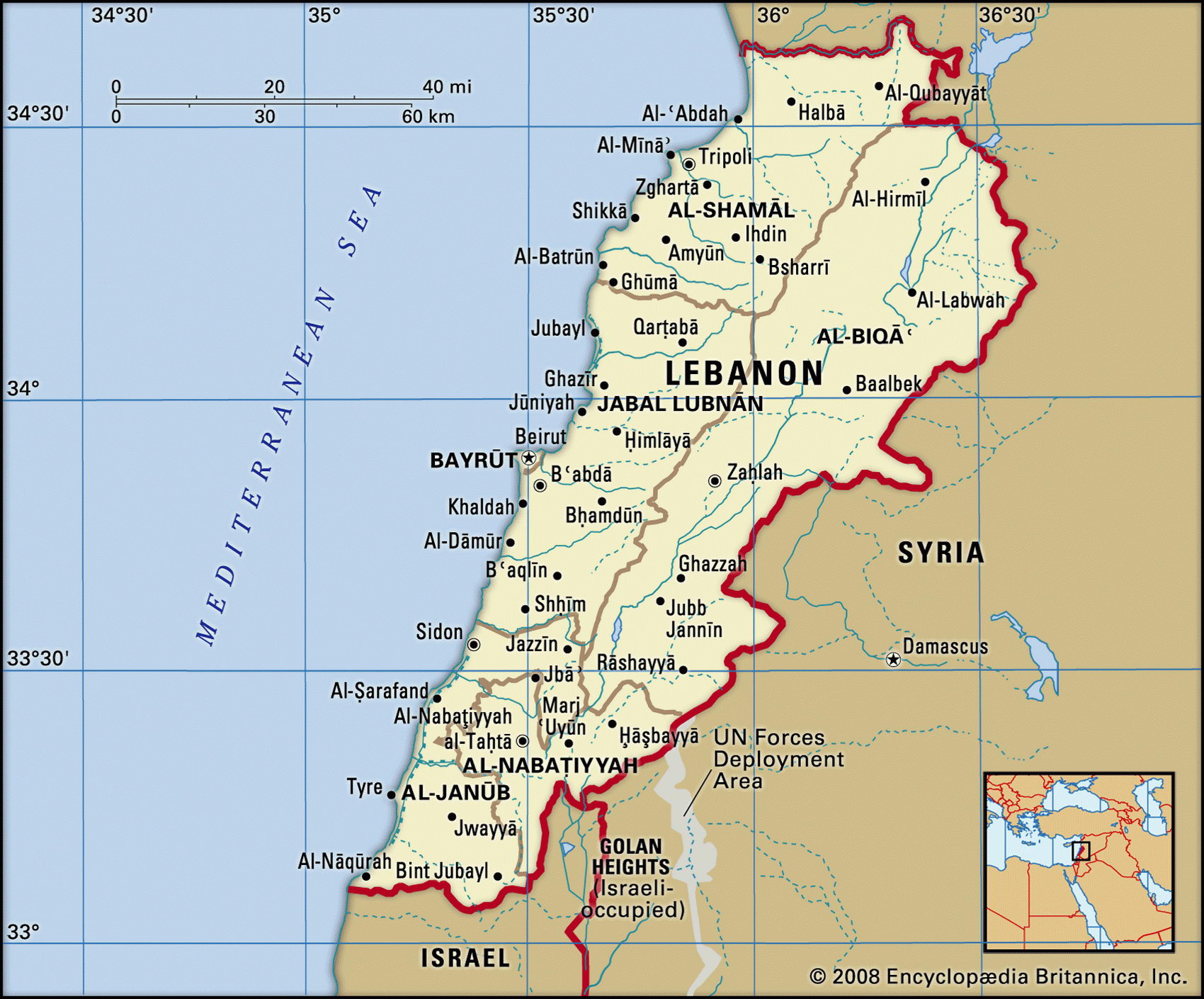 3.  HISTORY – VERY ANCIENT
7000 -5000 BC   Byblos  City  (now Jubayl) - One of the oldest continuously occupied cities in the world

Remnants of Primitive weapons, Huts, Pottery
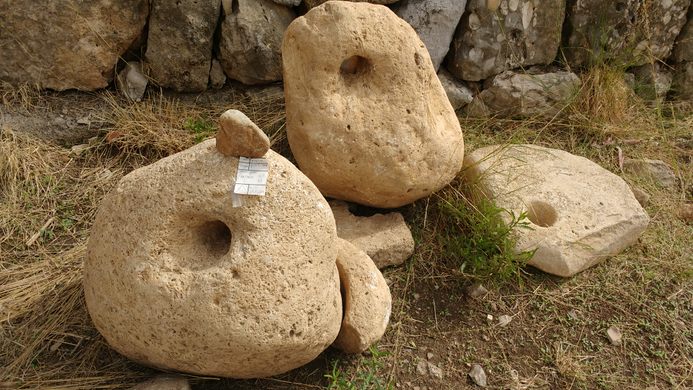 HISTORY - PHOENICIANSFrom 3300 BC – 539 ADArea called CaananEarliest true alphabet
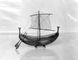 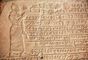 HISTORY – ALEXANDER THE GREAT356BC - 323BCInvaded and captured ancient city of Byblos
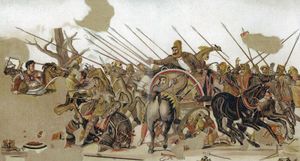 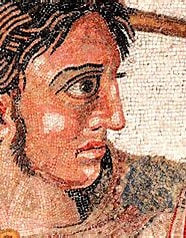 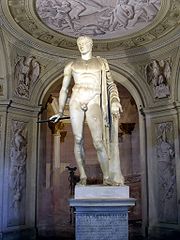 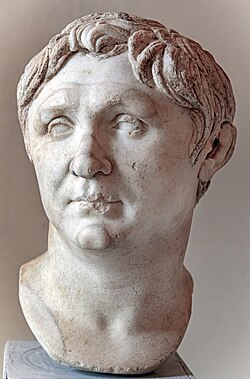 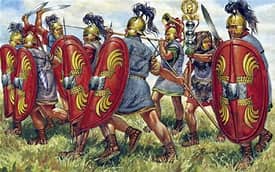 HISTORY - ROMAN CONQUEST – POMPEY, 64BC
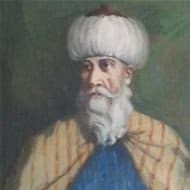 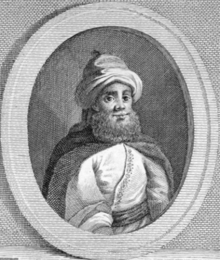 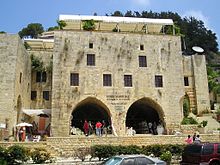 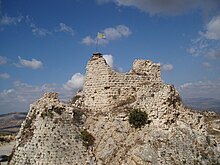 HISTORY - OTTOMAN RULE, 1516-1918
HISTORY – FRENCH INFLUENCE
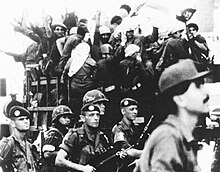 1831 – French Jesuits from Syria spread Christianity thru Lebanon

1920 – after WWI, French Mandate over Lebanon, until 1943
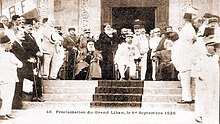 HISTORY -1932  FRENCH RELIGIOUS CENSUS
HISTORY – INDEPENDENCE FROM FRANCE, 1943
HISTORY – CIVIL WAR, 1975-1990
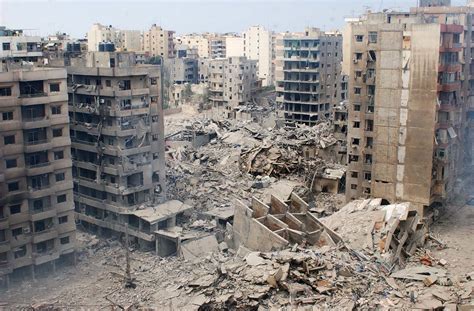 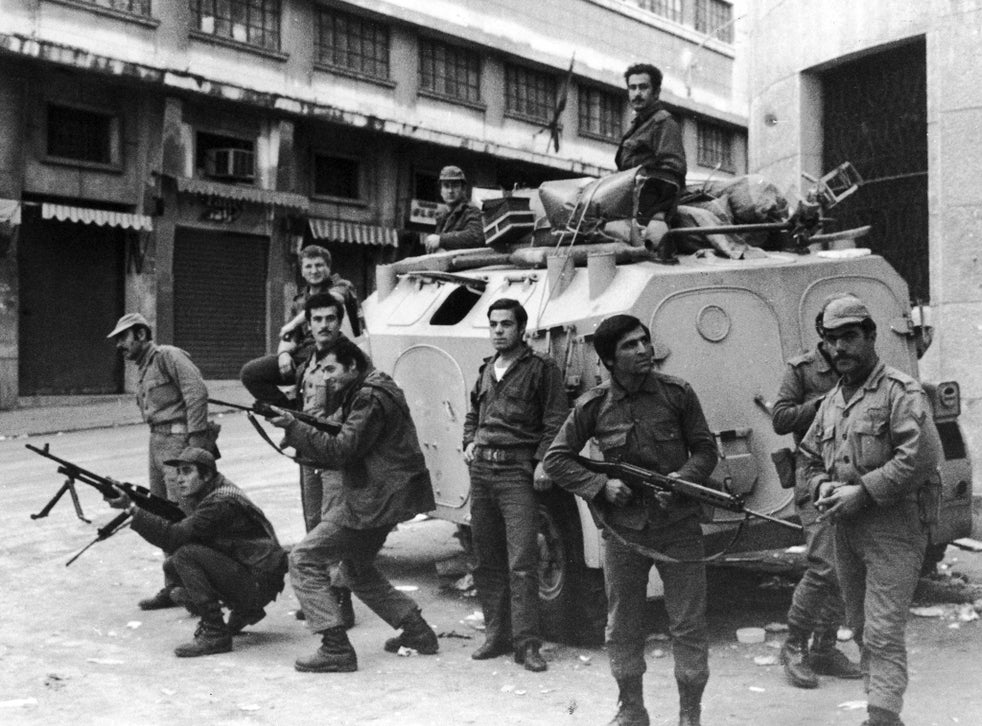 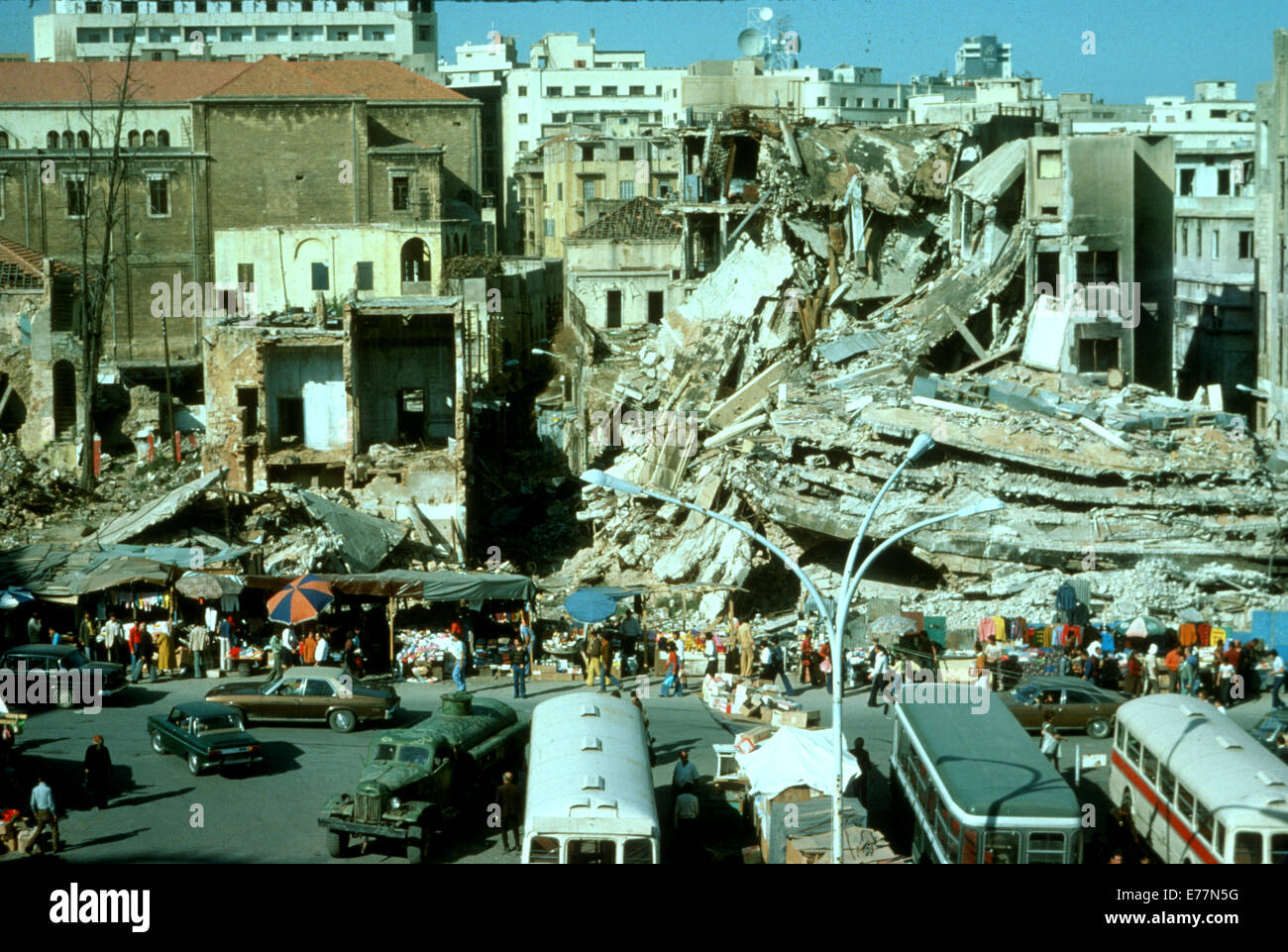 4. LANGUAGES
Arabic is the official language. Slightly different to other versions
   Many people also fluent in French and English 



 Parley vous Arabe?
 Do you speak Arabic?
هل تتحدث العربية؟
5.  RELIGION
18 official religious denominations. Latest  estimated figures:

 69% Muslim
 i.e. 32% Sunni, 31% Shi’te, 

30.7 % Christian
Of these 52% Maronite, 25% Greek Orthodox, also Protestants, Armenians

5.5% Druze .  Follow Old Testament and Mohammed

These figures unreliable, as no census since ….?  Polls instead

Officially freedom of religion. BUT Judaism, Mormanism, Buddhism and Hinduism forbidden.
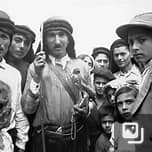 Clockwise: Maronite, Shia, Sunni, Druz, Alawite
Main Religious Groups
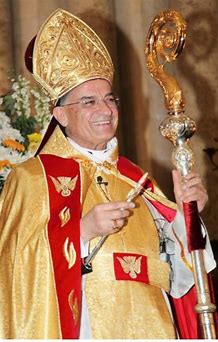 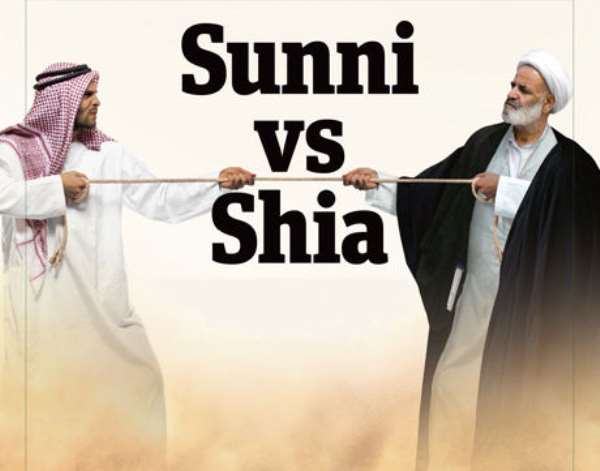 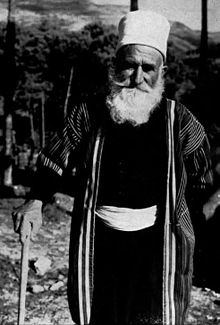 6.  GOVERNMENT - CONFESSIONALISM
National Pact, 1943 at Independence from France. Tried to create stability for new nation by including all …. religious groups in Govt.

Highest Offices and numbers of MPS reserved for  specific religious groups based on % of population. 

Population based on  census in 1932  which said 51% Christians. Now out of date.

So Christians given most power in Parliament.

 Ratio of MPs 6:5 in favour of Christians
GOVERNMENT OFFICES,BY RELIGION
Because there were originally more Christians:

Officers would always be:
     President and Armed Forces Chief   =  Maronite Christian
     Prime Minister                                     =  Sunni Muslim
     Speaker                                                 =   Shi’ite Muslim
     Deputy PM & Deputy Speaker           =   Greek Orthodox
     Armed Forces Chief of Staff                =   Druze
GOVERNMENT – CONFESSIONALSM  2
Over time, Muslim numbers grew

Why?

Christians no longer majority

Muslims 69%, Christians 30.7

So old distribution unfair
TO BE FAIRER, MPs TO BE EQUAL MUSLIM AND CHRISTIAN, SINCE 1989
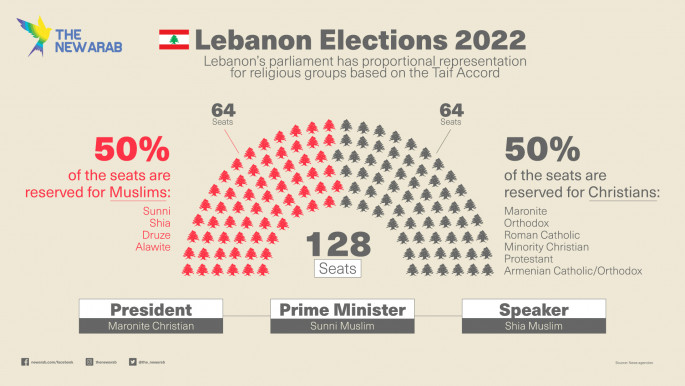 DEMOCRACY?
All citizens can Vote


Constitution says people can topple Government at election
Elections Free and Fair?
- No elections, 2009-20,  partly due to  Civil War
Up to half the population are not citizens, so can’t vote
Voting manipulated by elites through vote buying, sponsorship
Intimidation of voters and Independent Candidates

 - President has almost total power. Chooses P.M. Can dismiss govt.  

 -  2015 Lebanon ranked 98th out of 167 countries in Democracy Index
 -  2023 the system was internationally designated “Authoritarian”
OR,  AUTHORITARIAN ?
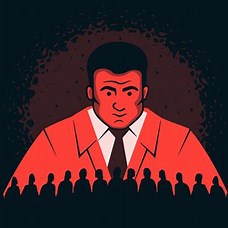 PRESIDENTIAL OFFICE
Michael Aoun, President 2016-2022
Maronite Christian
Ally of Hezbollah  - “Iranian President”
As at 2024 no replacement
Stalemate re choosing another Pres.
Much foreign interference
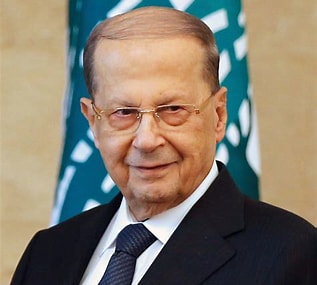 7. HEZBOLLAH  IN  LEBANON – MILITARY
Created in 1982 by Shia Clerics in iran. To defeat IDF in Lebanon. Won 2022 

Has 100,000 fighters and huge arsenal

Many battles with IDF over the years

2006. Full blown war. 1000 Lebanese killed. Mostly Civilians.

After October 7th 2003, tensions built with Israel

June 2024 Hezbollah launched rockets into Israel. Caused major fires

Considered “Terrorists” by the West
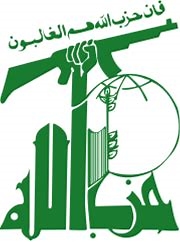 HEZBOLLAH – MILITARY  2
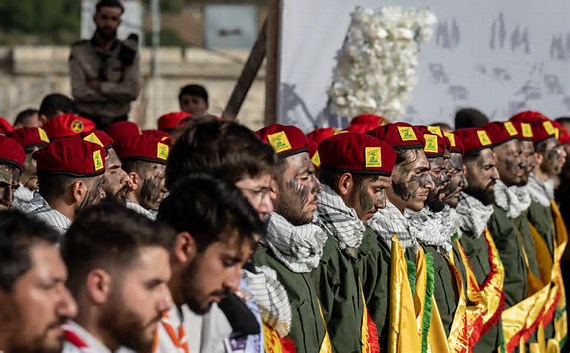 HEZBOLLAH IN LEBANON - POLITICS
“Most powerful single political movement in Lebanon”

2018 elections they + allies won veto power of Cabinet

Also won power over Parliament. 70%
HEZBOLLAH IN LEBANON - SOCIETY
Runs its own Bank/Charity – gives loans to the poor.

Runs Network of schools which teach Antisemitism and Terrorism. Also Clinics and Social Services

This makes them popular with citizens. Increases their vote

Money for this comes from global financial/criminal network
  Eg Drug and Firearm trafficking, money      laundering
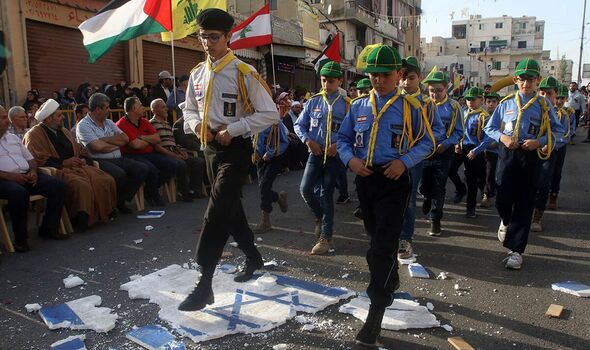 AN ATM AT AN HEZBOLLAH OWNED  BANK
8. REFUGEES
Highest no. of refugees per capita in the world
1/4 to 1/2 of total  pop!!
Up to 3 million
More than half are school age

No accurate figures.
Births & deaths not registered
No census since …..
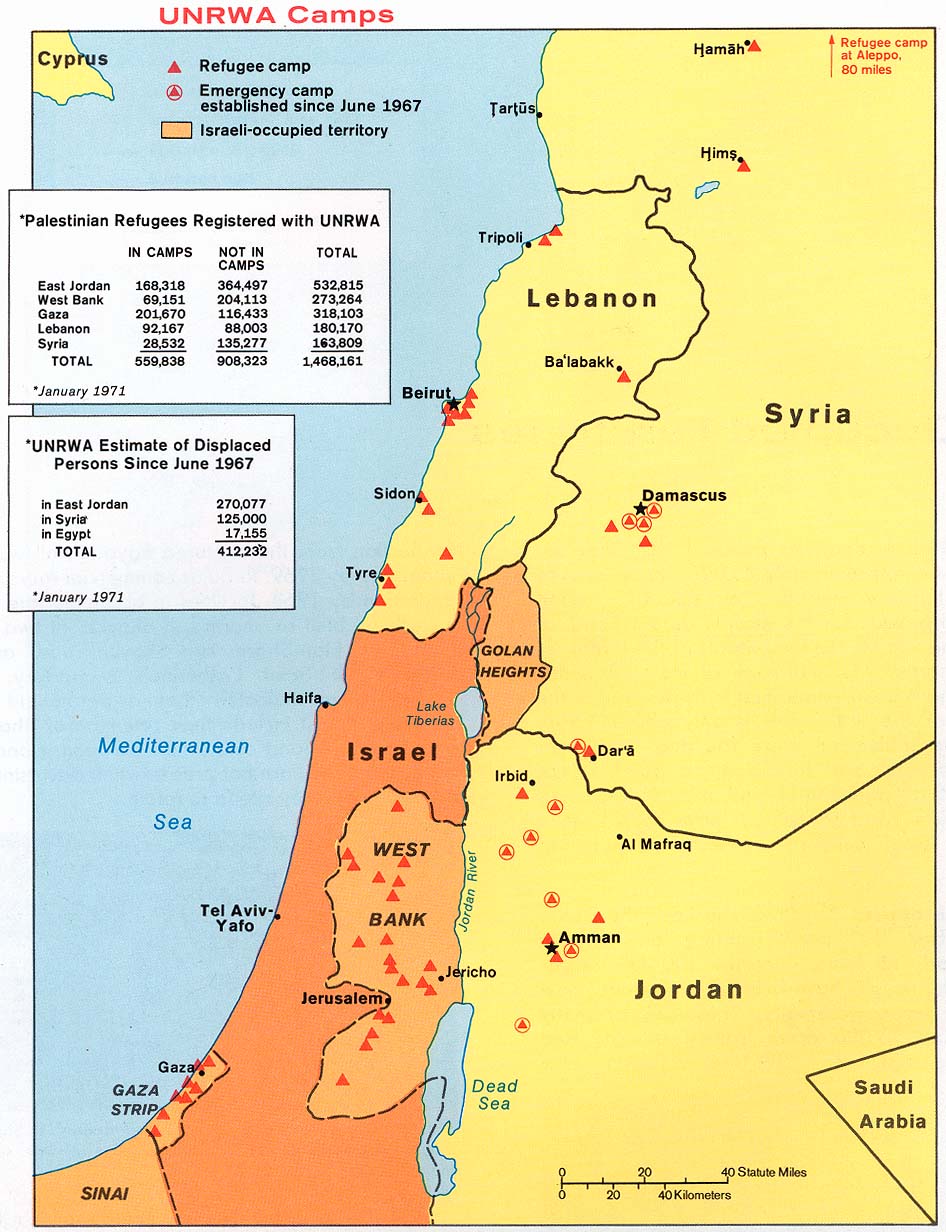 WHERE DID THEY COME FROM?
ri1. From  Syria 
Total: 1.5 million. plus
   Consist of: Syrians,Turks, Kurds,    and
      Palestinians, 
      2017 polls said 250,000 Palestinian refugees.
       Many not counted. 
    Many  are descendants of refugees from the 50s. 
       So long in the camps!
       80% living below the poverty line

       2. From Iraq – up to 650,000. Mostly Muslim
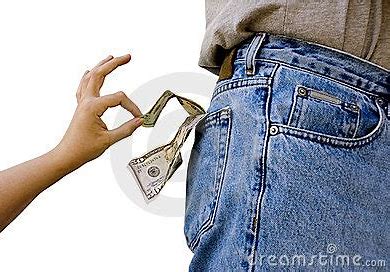 REFUGEE CAMPS
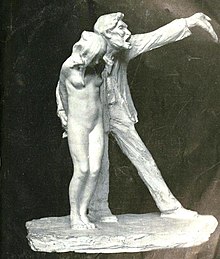 TERRIBLE  CONDITIONS

Live in tents or home-made shacks

Little water, little food, no power, 
   no sanitation 

Violence against women and children. Women sometimes sex slaves

Children  often sent to work  at young age. Made to steal or are trafficked. No school
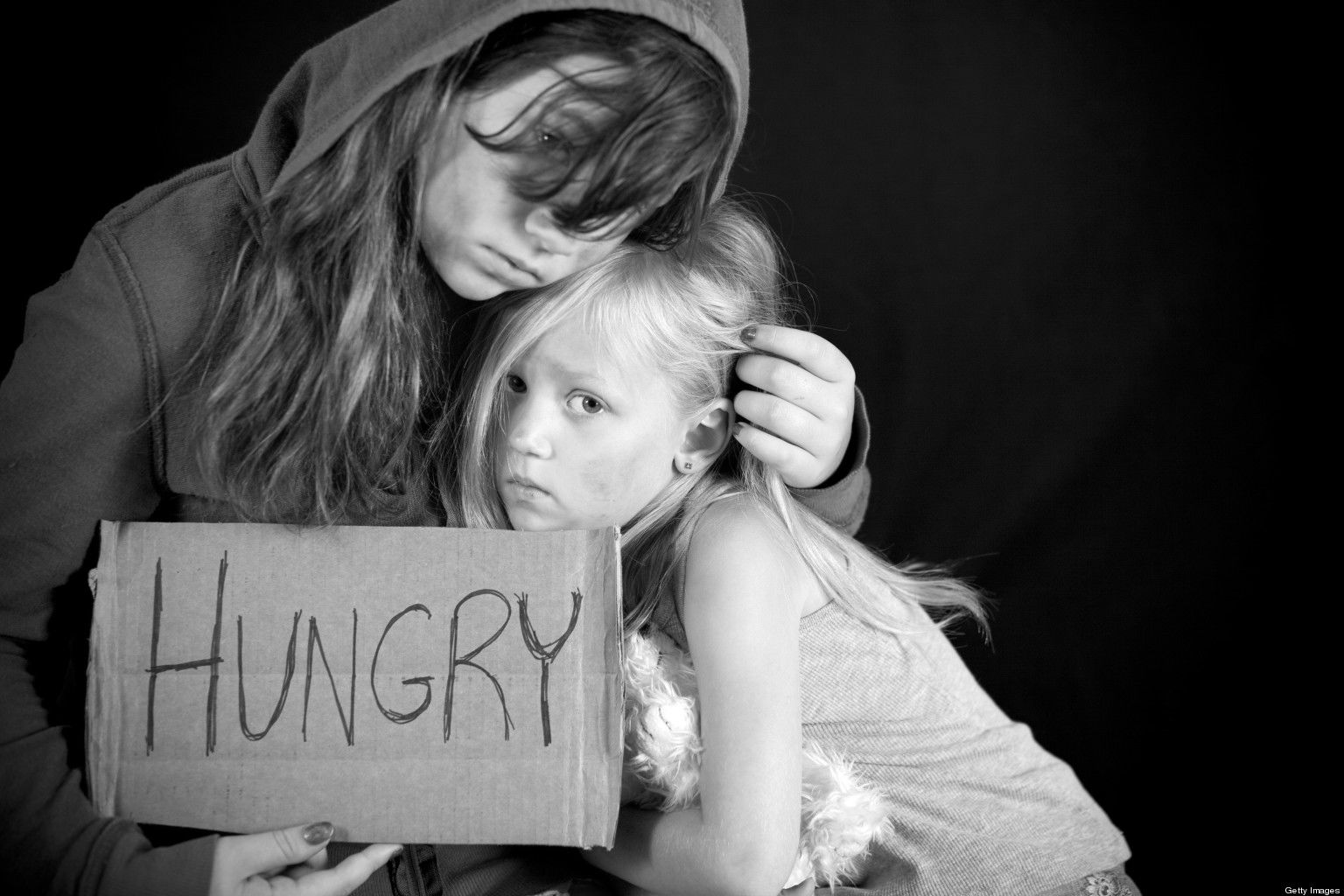 REFUGEE CAMPS IN LEBANON
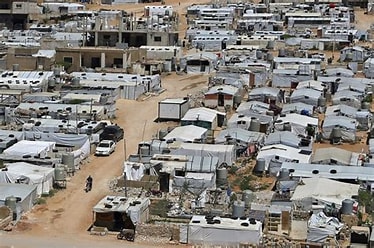 IMPACT OF REGUGEE INFLUX
EXPLICIT IMPACT
Unemployment doubled to 20%.
Population density greatly increased. 
About the same population as NZ,
 (5.2m and 5.3m) but 270 times smaller.


COMBINED IMPACT
   Another nail in the coffin of a dying country
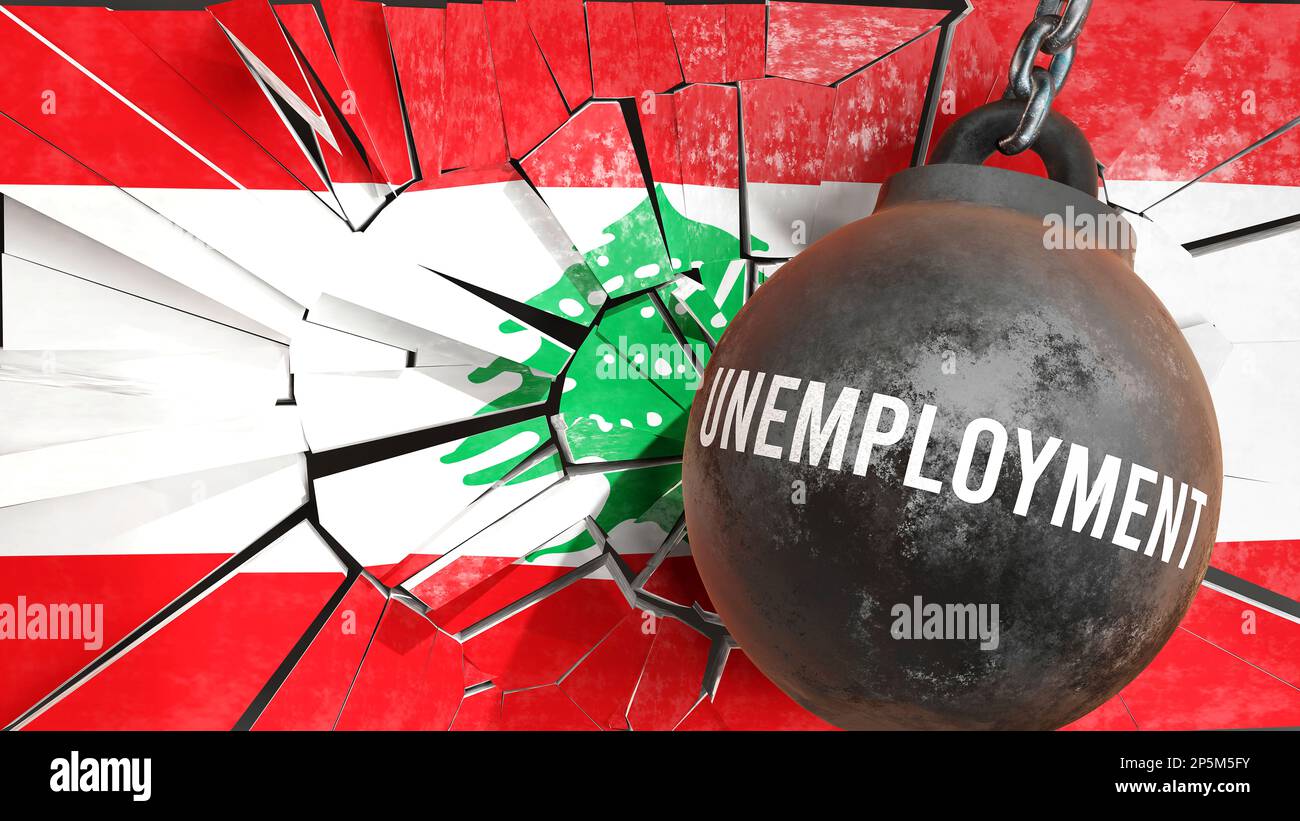 9. LEBANESE DIASPORA
More Lebanese live outside than inside Lebanon i.e approx. 14m expats

Why leave? Occupation by Ottomans, Attacks by Israel and Syria, Civil Wars, Political and Economic Crises

Which country has most Lebanese?  Estimates  of 10m. BRAZIL

Why there?  Brazilian President sought “white, Christian immigrants”
LEBANESE DIASPORA   2
Lebanese immigrants “rich, educated and influential”

Send money home. 18% of Lebanese economy in 2014
10.  RELATIONS WITH AUSTRALIA
‘Friendly relations’.  Australia had 
    Embassy in Beirut since 1967

 - Since 1956 ADF provided military observers

Since 2017 Australia has given  $120 
   million to support Refugees

After the explosion of 2020 it gave $5m for
 humanitarian help

NOT A LOT OF INTERACTION
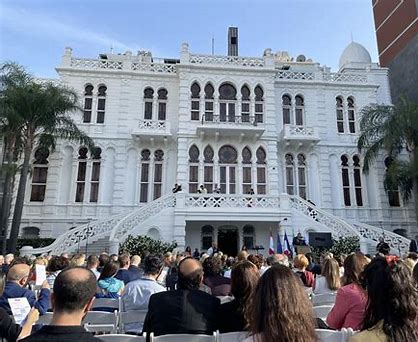 RELATIONS WITH AUSTRALIA -  TRADE
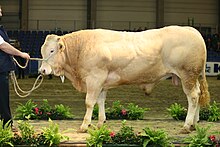 2020 -21 Total two way trade  worth $94   Very small
Cf Trade with NZ (same pop) = $27,800m.

Main exports from Australia = veg, beef, medical supplies
Imports to Australia = very little

Lebanon has very few resources now (most cedars chopped down). Only 11% is arable land. Few minerals
Plus, the economy has collapsed

What’s to trade?
RELATIONS WITH AUSTRALIA - IMMIGRANTS
In 2021,  248,000 Australians have Lebanese ancestry, 76% in NSW
    Often business, political or sports people, eg Steve Bracks

 First came to Aus. in late 19th century – Ottoman persecution. 

 Then a wave with each crisis, eg 6 Day War, 1967;  Civil War, 1975-90

BUT
  - 1901 White Australia Policy restricted Lebanese immigration. 
     Until 1960 only allowed in if had family links. Cf Brazil….
CRONULLA RIOTS,2005
Racial violence between Caucasian
 Life Guards and Lebanese 
after build up of tensions.
Conflict spread. Riots and Crime
‘
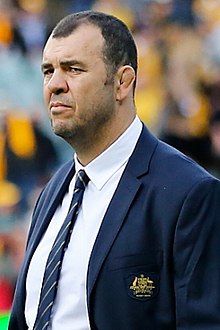 FAMOUS LEBANESE AUSTRALIANS
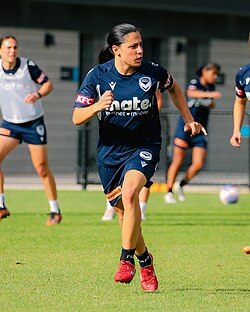 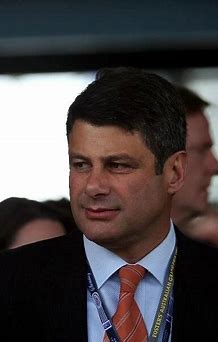 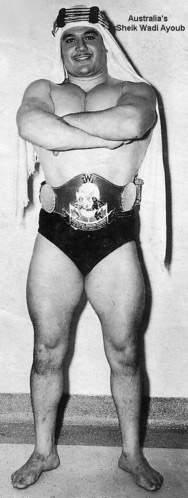 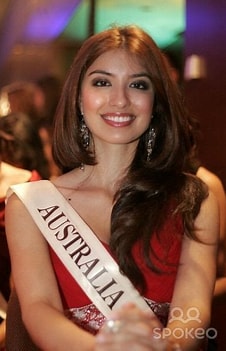 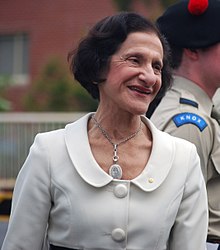 CRISES
Government
Electricity
Environment
Banking/Finance
Social/Health
GOVERNMENT
Government and senior public positions held by previous sectarian warlords and party barons.
Sectarian government rife with corruption and nepotism – entrenched vested interests.
Government very centralised - power concentrated on a select few.
Government chooses judges on Supreme Judicial Council.
Consensus-based system – often prolonged crises.
Strong relationships (!!) between government,  business people and banking industry.
Bribes needed to get government contracts and deal with public officials.
ELECTRICITY
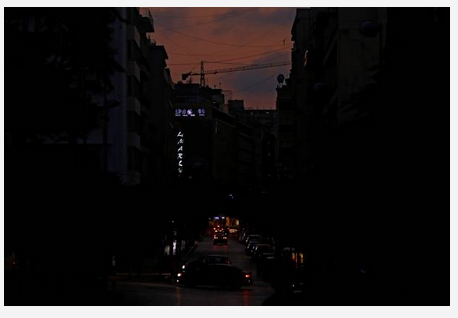 Electricite du Liban provides state-wide electricity.
Frequent power outages.
Diesel generators needed.
Used for political means.
Runs at a loss → financed by central bank → public debt.
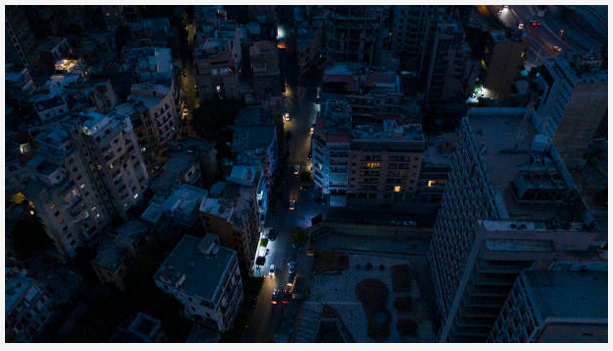 ELECTRICITY and DIESEL GENERATORS
Citizens have to pay EDL and polluting private diesel generators.
Many can hardly afford this. 
Constant use of diesel generators – impact on environmental + public health.
Relationships between private fuel importers and generator owners.
Wealthy can afford all forms of electricity.
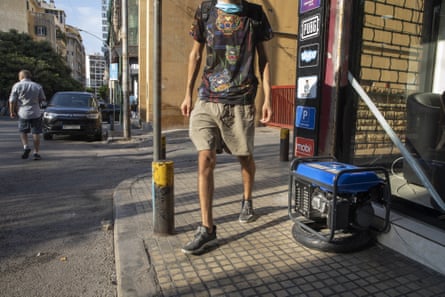 GARBAGE CRISIS
Garbage managed by private contractor - nepotism!
Huge landfill site closed 
     July 17, 2015.
Government authorities  
     failed to implement  
     contingency plan in time.
Stench! High mountains
     of rubbish everywhere.
Dumping and burning 
      waste in streets.
Public outrage!
“You Stink” MOVEMENT
Public outraged by years of government’s ineptitude and nepotism, leading to garbage crisis.
Led to “You Stink” movement. 
Massive public demonstrations.
LEBANON WILDFIRES 2019
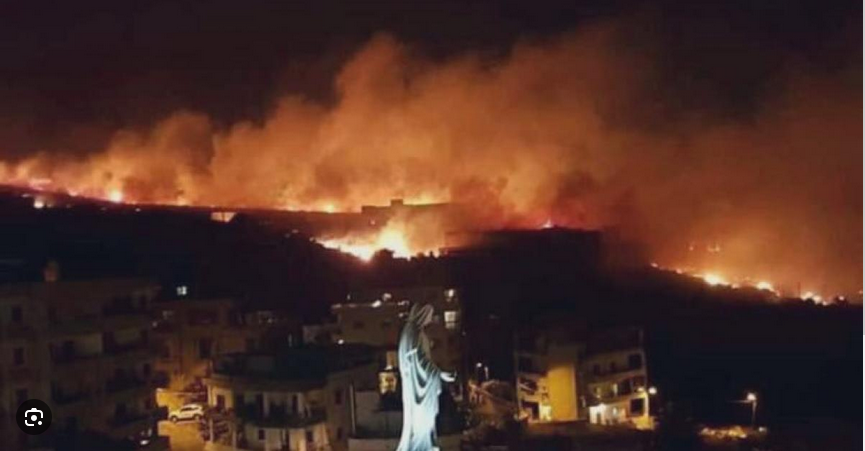 Started 14 Oct 2019, lasted 2 days.
Worst wildfire event in decades.
Burnt 3155 hectares of western mountains.
Extensive property damage 
Lebanon’s own firefighting aircraft non-operational – had fallen into disrepair.
Cyprus, Greece and Jordan called on to help.
Public anger!
BEIRUT EXPLOSION 2020
Country in state of crisis before explosion (economy, poverty, COVID-19)
On Aug 4th 2020, 2750 tonnes of ammonium nitrate, stored unsafely in
       warehouse in Port of Beirut, exploded. 
One of most powerful non-nuclear 
     explosions on record (1.1 kilotons TNT).
     - 218 deaths.
     - 7000 injuries (150 perm. disabled). 
     - Many foreign visitors died or injured.
     - 300,000 people homeless.
     - US $15 billion property damage.
     - Hospitals, hotels, museums, churches 
        destroyed or damaged.
     - Grain silos ultimately collapsed in 2022 – food shortage exacerbated.
Prime Minister Hassan Diab and Lebanese cabinet resigned.
All kinds of aid flowed in, within Lebanon, and world-wide.
BEIRUT EXPLOSION 2020
Protests erupted around Lebanon against Gov’t for failure to prevent disaster.
Dealt with brutally by security forces. 





Investigations into cause of explosion commenced soon after.
But still no resolution in 2024 – prolonged legal battles.
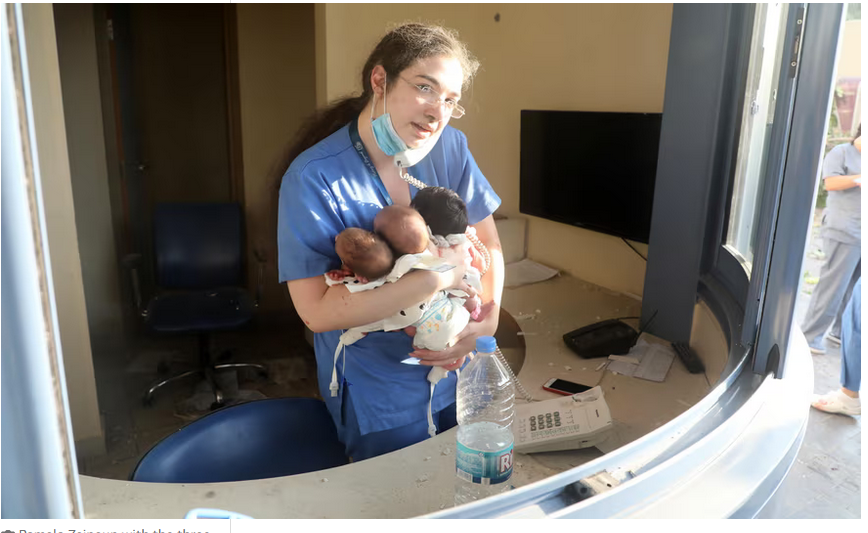 FINANCIAL CRISES – UP TO 2019
After Civil War, Lebanon’s banks balanced books with tourism, foreign aid, remittances, banking secrecy, high interest rates.
From 2016 onwards ....
  -   Marked slowdown in foreign inflows
-    Budget deficit skyrocketed
-   Balance of payments sank deeper
-   Shortage of US dollars in commercial banks
Lebanese pound lost value on black market.
To cope with impending liquidity crisis, Banque
           du Liban bought Eurobonds and undertook other forms of “financial
           engineering”.
These measures increased foreign capital inflows, but markedly increased liabilities.
So – banks further into debt.
OCTOBER 2019 PROTEST – A CATALYST
People were becoming increasingly angry with
   - Gov’ts failure to provide basic services.
   - Gov’ts failure to deal with ailing economy.
   - money withdrawal problems.
   - price rises, inflation.
   - high unemployment.
   - corruption!
   - inadequate response to wildfires
      on Oct 14 2019. 
Then, Gov’t proposed extra taxes  
     on tobacco, petrol and voice calls via messaging services such as     
     WhatsApp to drum up more revenue.  THIS WAS THE LAST STRAW!
Within days, tens of thousands took to the streets to protest.
WHAT HAPPENED AFTER THE 2019 CIVIL PROTESTS?
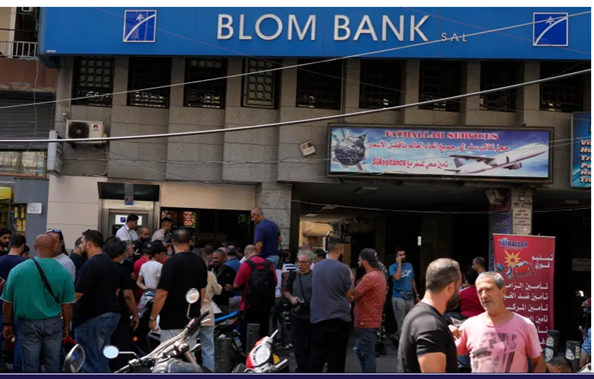 WhatsApp tax removed. 
Prime Minister Saad Harari forced to resign.
Protesters wanted complete overhaul of political system.
Only small changes; much resistance from elite. 
Huge economic repercussions  
    - acute US dollar shortages. 
    - people prevented from
      withdrawing their own deposits.
    - some armed demands from
      depositors; later, burning of banks.
HUGE ECONOMIC REPERCUSSIONS AFTER 2019
Abrupt reduction of O/S capital inflows.
Gov’t defaulted on Eurobonds – first sovereign default in its history.
Negotiations with IMF rescue package stalled by Gov’t. 
Currency continued to collapse (by 2023, LL had lost 98% value).
Inflation soared (45 fold increase in 2023)
Businesses shut down; increasing unemployment.
Huge losses in purchasing power of essential goods.
Public generators ran out of fuel.
Shortages in import of vital medicines.
Exacerbated by COVID-19, global energy crisis and Beirut explosion.
PUBLIC HEALTH/SOCIAL CRISES
Many citizens can hardly afford the basics - food, electricity, petrol, medicine.
Public services greatly reduced.
Acute shortage of medicines.
80% of senior population has no safety net.
Many nursing homes for the elderly are barely functioning.
WHAT ABOUT THE WEALTHY ELITE?
Lebanese economy almost cash-based.  
Elite operate within shadow economy.
Ready access to overseas US $$. 
Private sector doesn’t rely on Gov’t services or pay much tax.
Any US $$ earned during tourist season stay with tourist operators – not back into Lebanese economy. 
Exporting businesses have bank accounts outside country.
No problems with electricity supplies.
No desire to negotiate international aid, with mandated reforms.
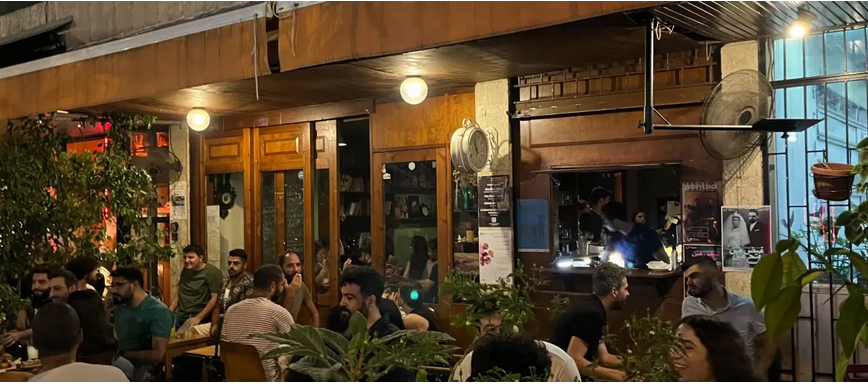 WHERE, NOW?
Comment:
France and Germany have issued an international arrest warrant for Lebanon’s central bank chief Riad Salameh – for amassing sizeable assets across Europe with the help of a complex fraudulent financial system and extensive misuse of Lebanese public funds during his 3 decades as central bank boss. 

Any other suggestions?